短线王买卖细节
2025-06-30
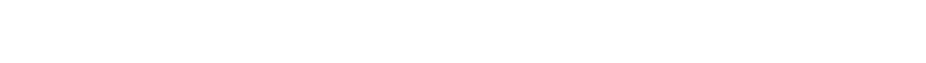 主讲老师       梁洁云
执业编号  A1120619060027
盈利模式回顾
上升趋势、下降趋势、横盘趋势
智能辅助线
趋势
炒股
  三板斧
捕捞季节
主力净买额
买卖点
资金
强弱金叉
顶底背离
红肥绿瘦 
回档低吸
智能辅助线
盈利模式：上升回档
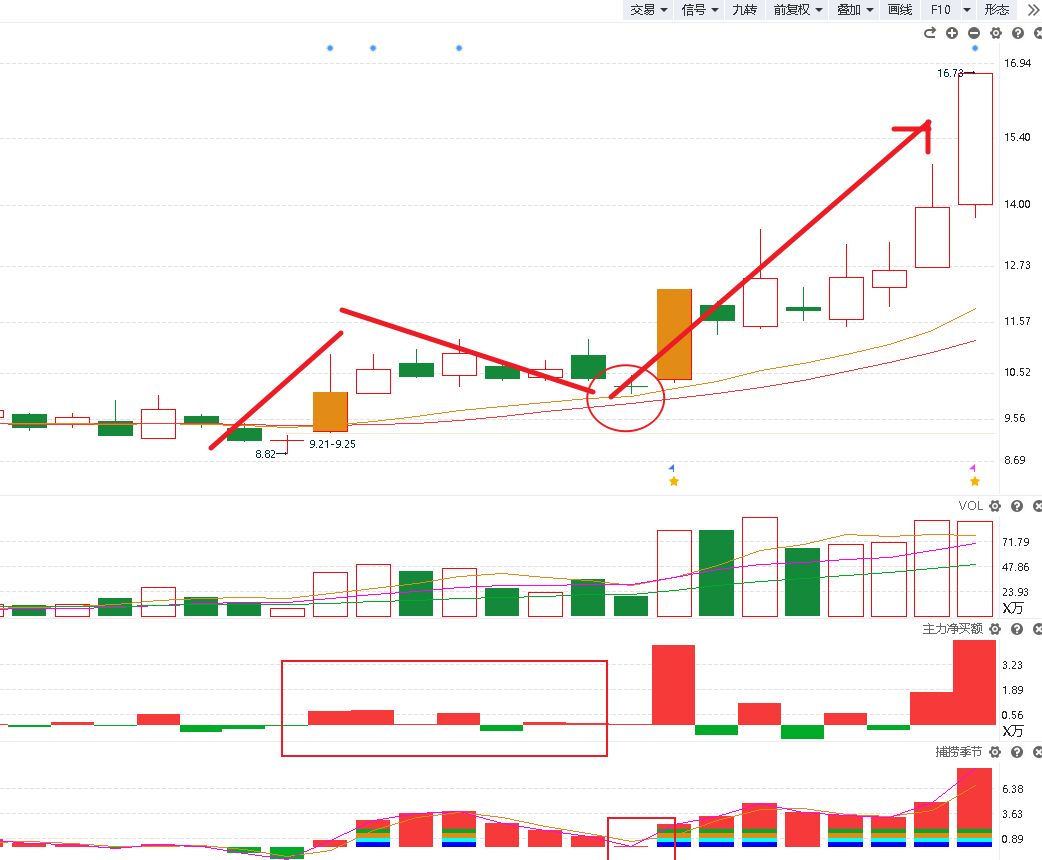 主力追踪
风险提示:观点基于软件数据和理论模型分析，仅供参考，不构成买卖建议，股市有风险，投资需谨慎!
盈利模式升级版
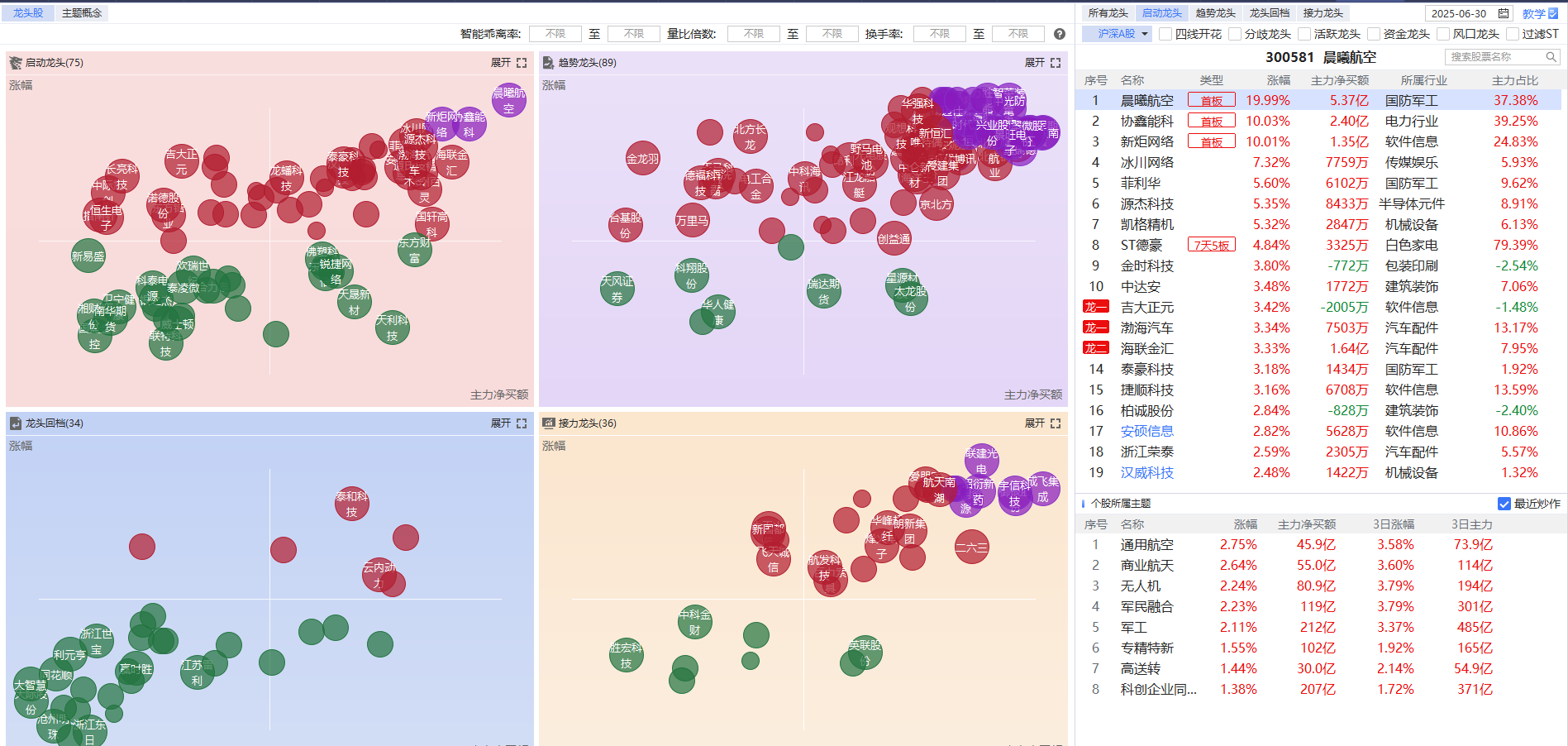 风险提示:观点基于软件数据和理论模型分析，仅供参考，不构成买卖建议，股市有风险，投资需谨慎!
主力净买额的使用细节
1、优选：红肥绿瘦+缩量回档/箱体震荡

2、试盘k线当天最好主力净买额并未明显流出，甚至流入，可以考虑T+3

3、主力净买额低位等高位置的多次吸筹可以注意

4、主力净买额高位大阴线，伴随放量，无条件出局离场
当下策略
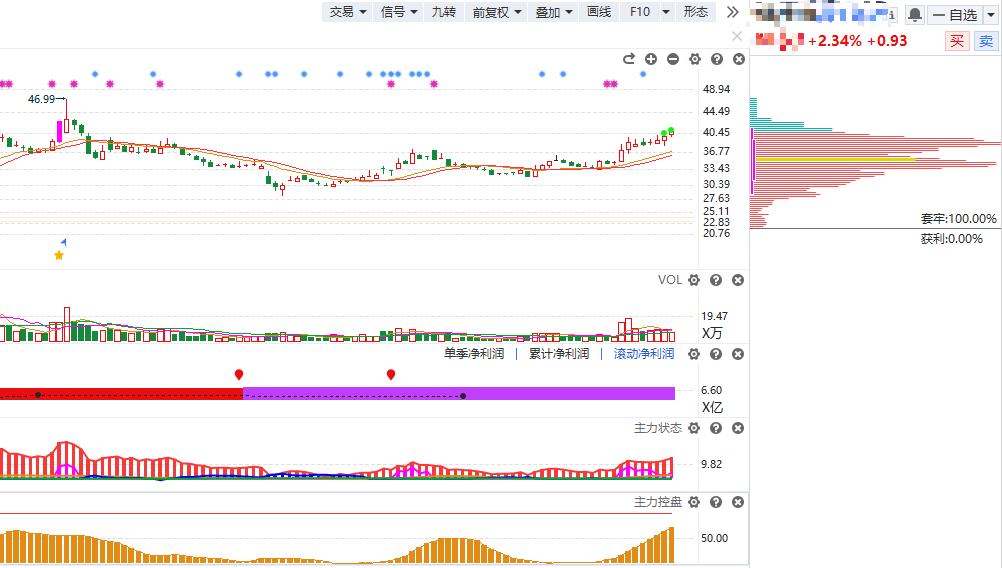 1、持股待涨吗，警惕轮动追涨

2、优选死叉后期活跃股
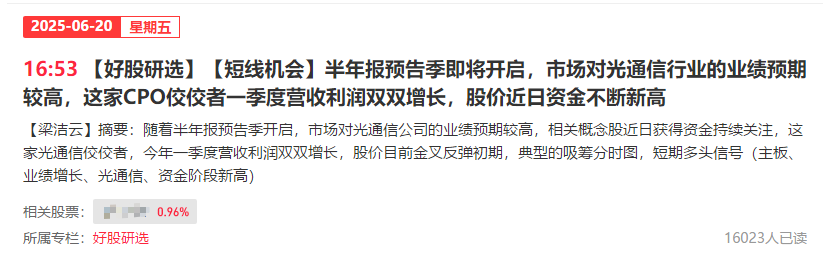 买卖点：今天交流案例
为什么我会这么回答ta们
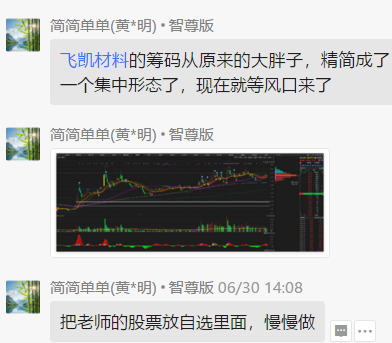 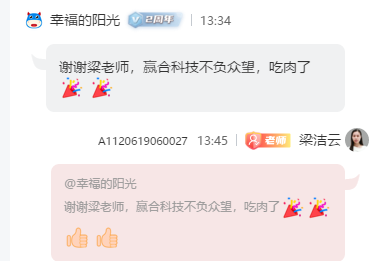 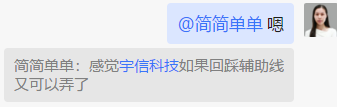 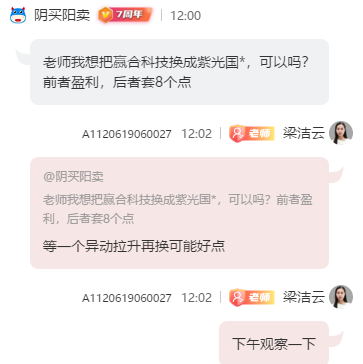 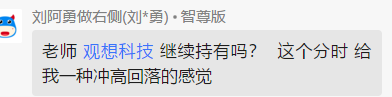 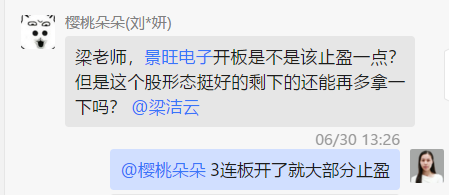 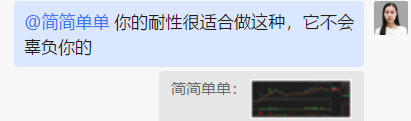 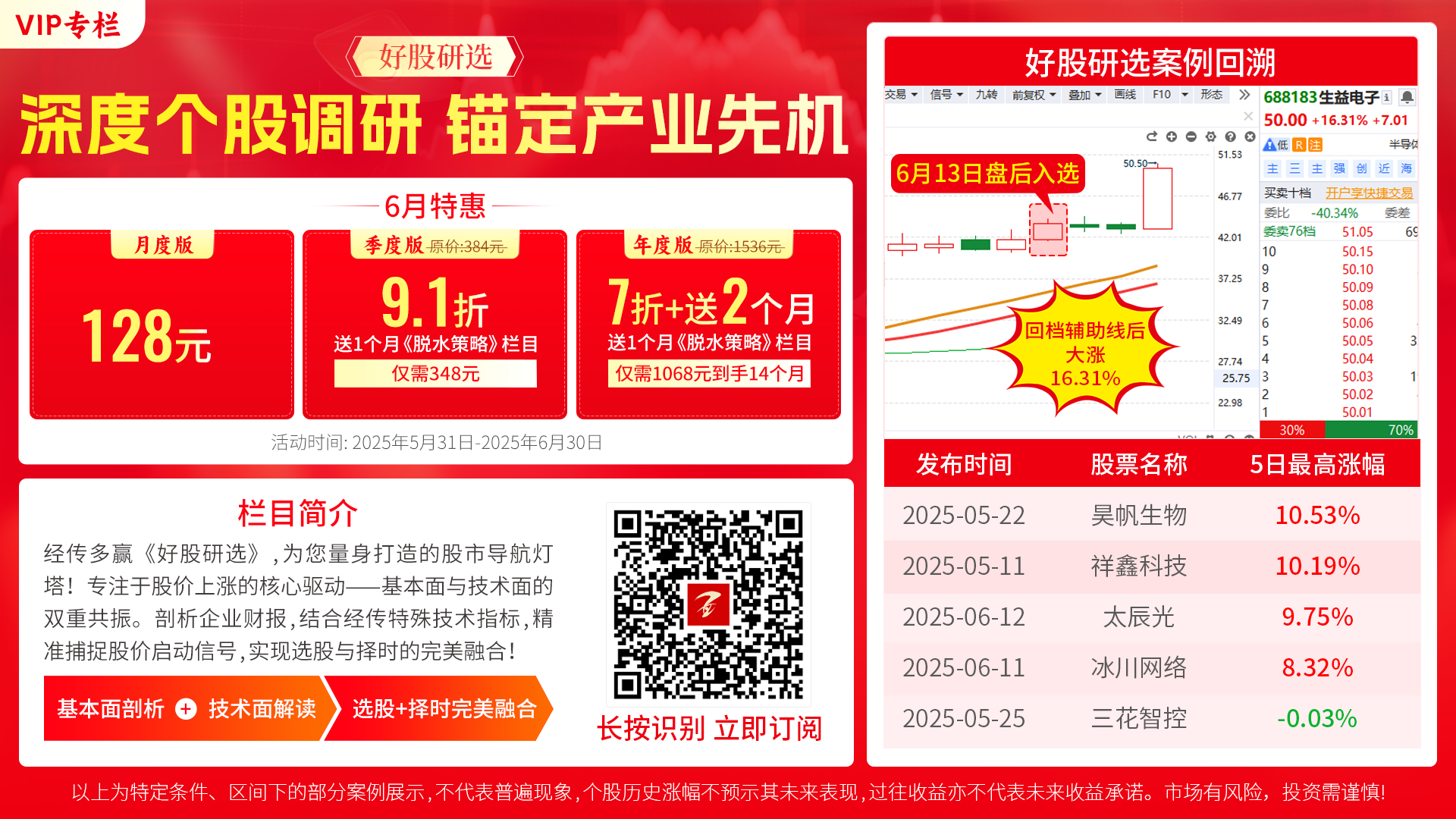 好股研选栏目回顾
《好股研选》手机版查看
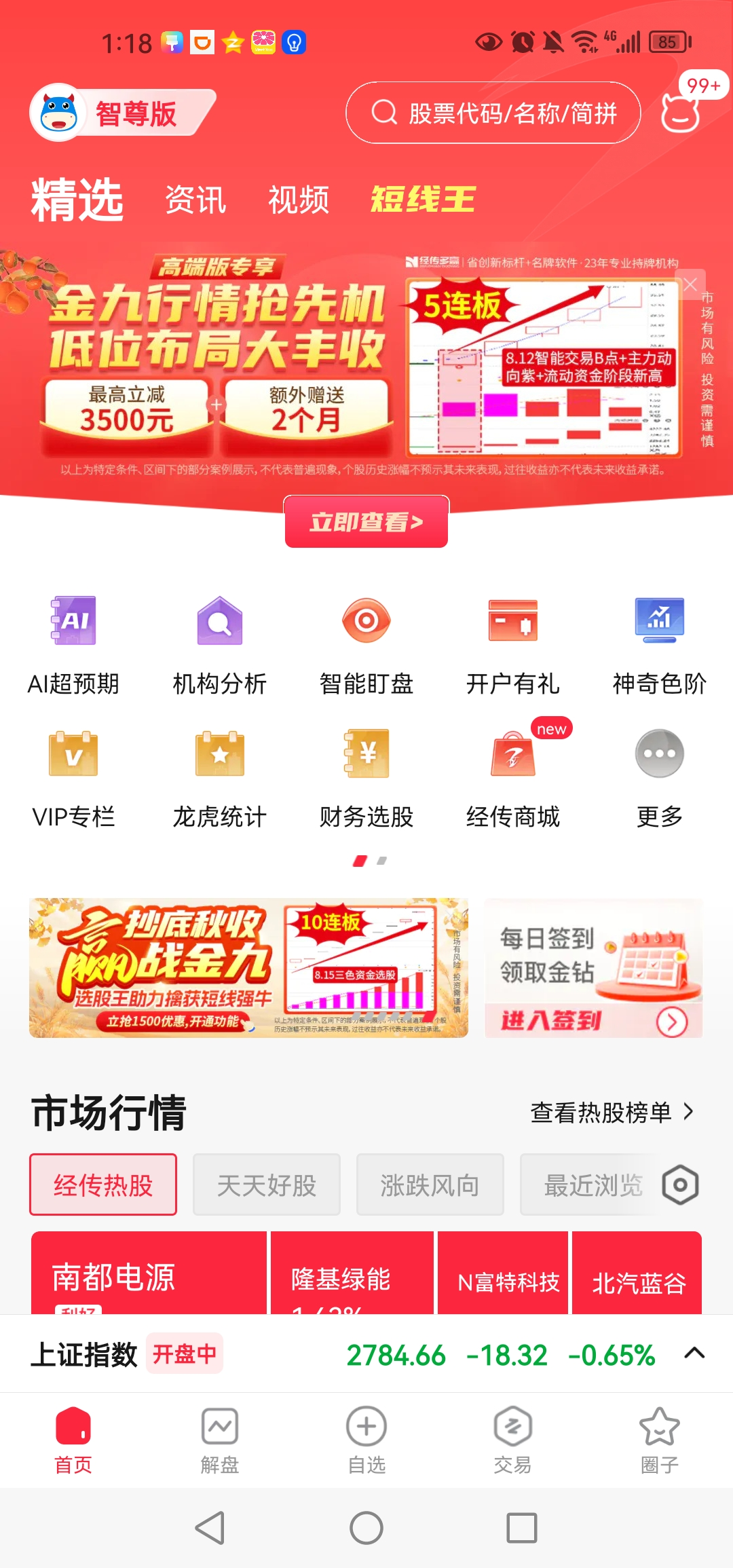 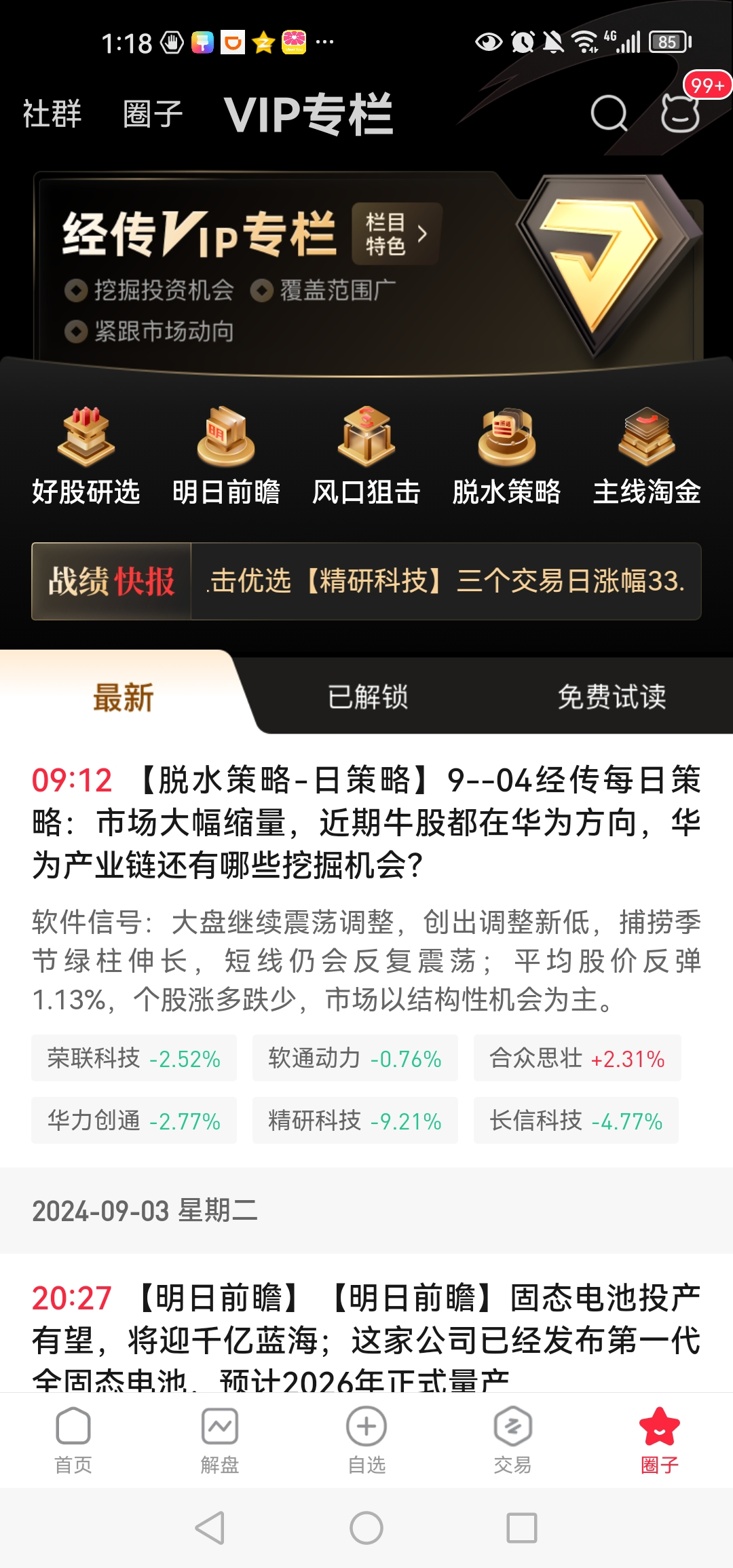 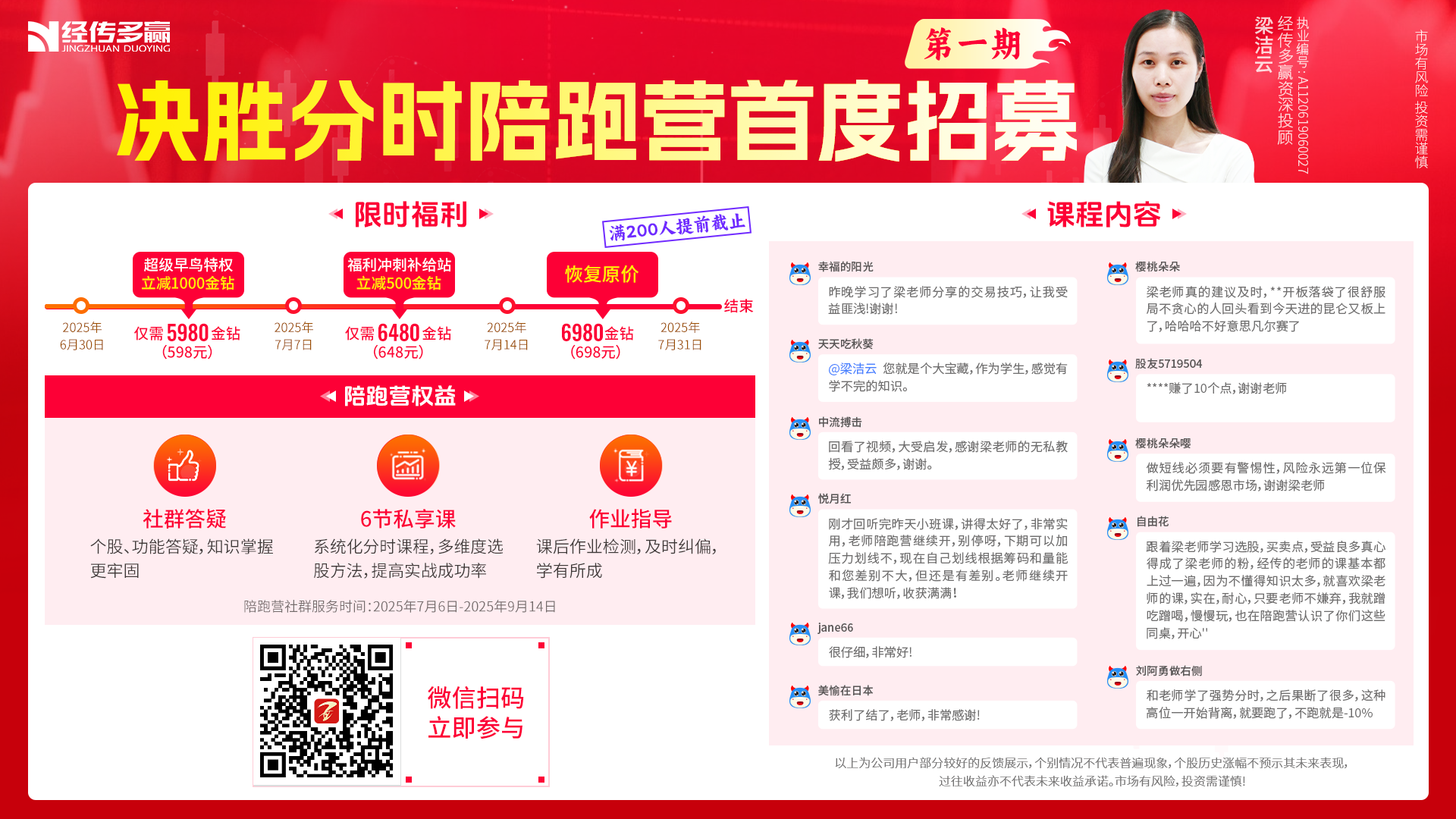 《好股研选》手机版查看
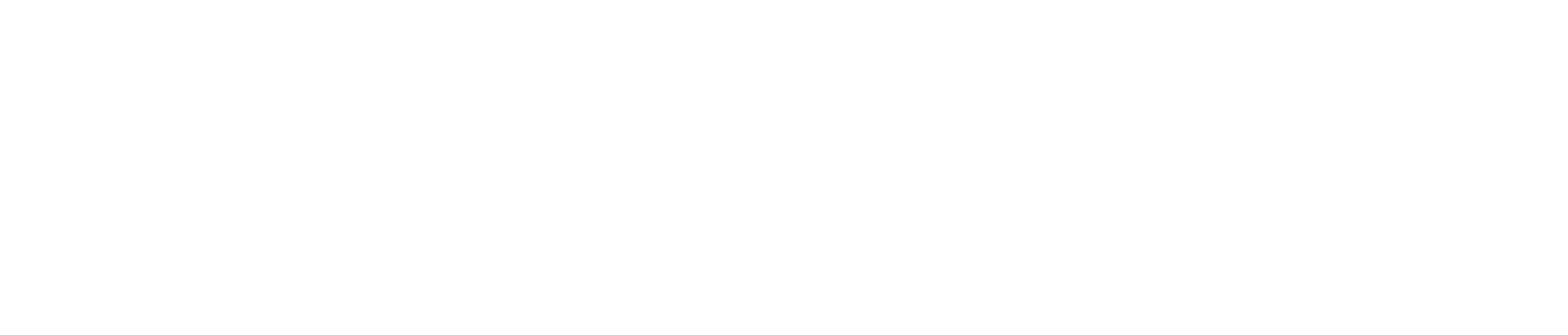 唯信自己相信的
我司所有工作人员均不允许推荐股票、不允许承诺收益、不允许代客理财、不允许合作分成、不允许私下收款，如您发现有任何违规行为，请立即拨打400-700-3809向我们举报!
风险提示:所有信息及观点均来源于公开信息及经传软件信号显示，仅供参考，不构成最终投资依据，软件作为辅助参考工具,无法承诺收益，投资者应正视市场风险，自主作出投资决策并自行承担投资风险。投资有风险，入市须谨慎!
[Speaker Notes: 人永远赚不到ta认知以外的钱]